Photo Map Bayview Dr/Penfield St Storm Drain Project
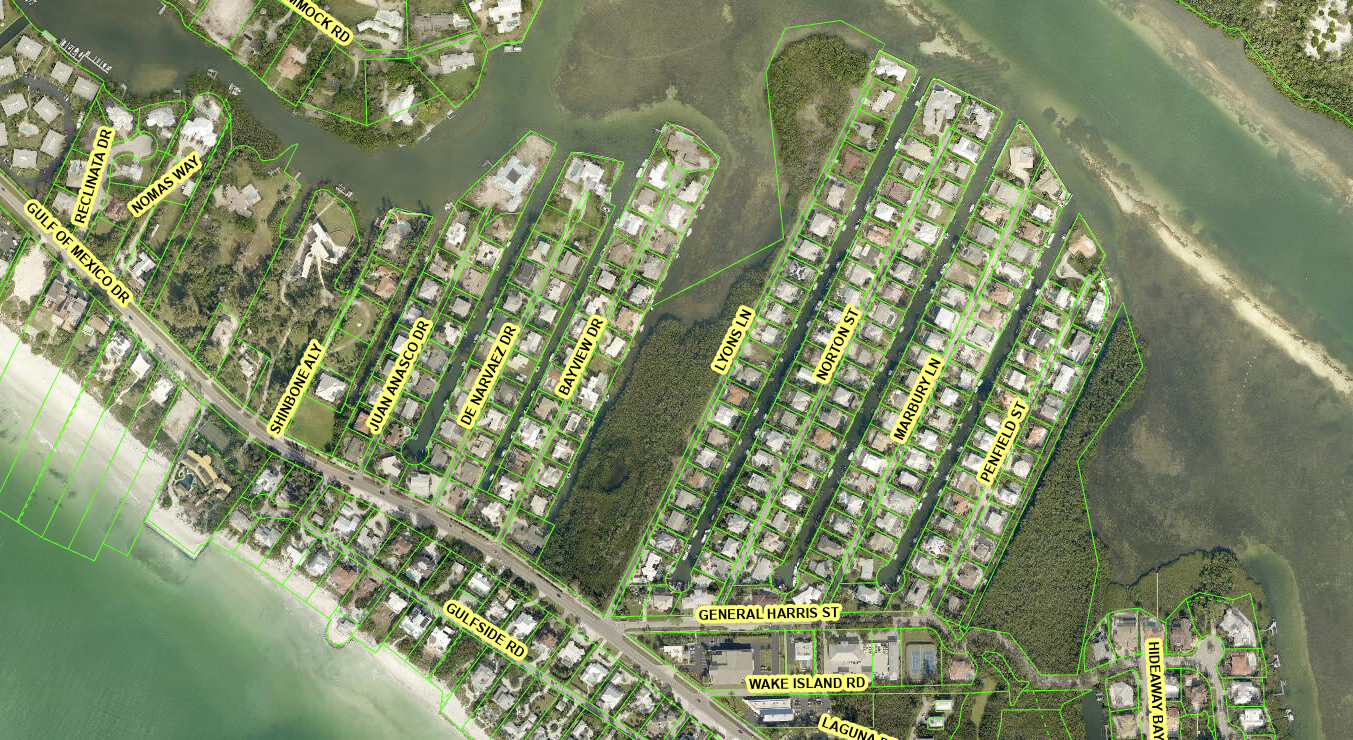 3
4
4
5
3
2
2
1
1
All photos were taken on 3/26/2024 unless otherwise labeled.  Arrow indicates the direction of photo and number box indicates the  position.
Photos of Bayview Project Area
6
Photos of Penfield Project Area
6
Photos Bayview Dr Stormwater Project
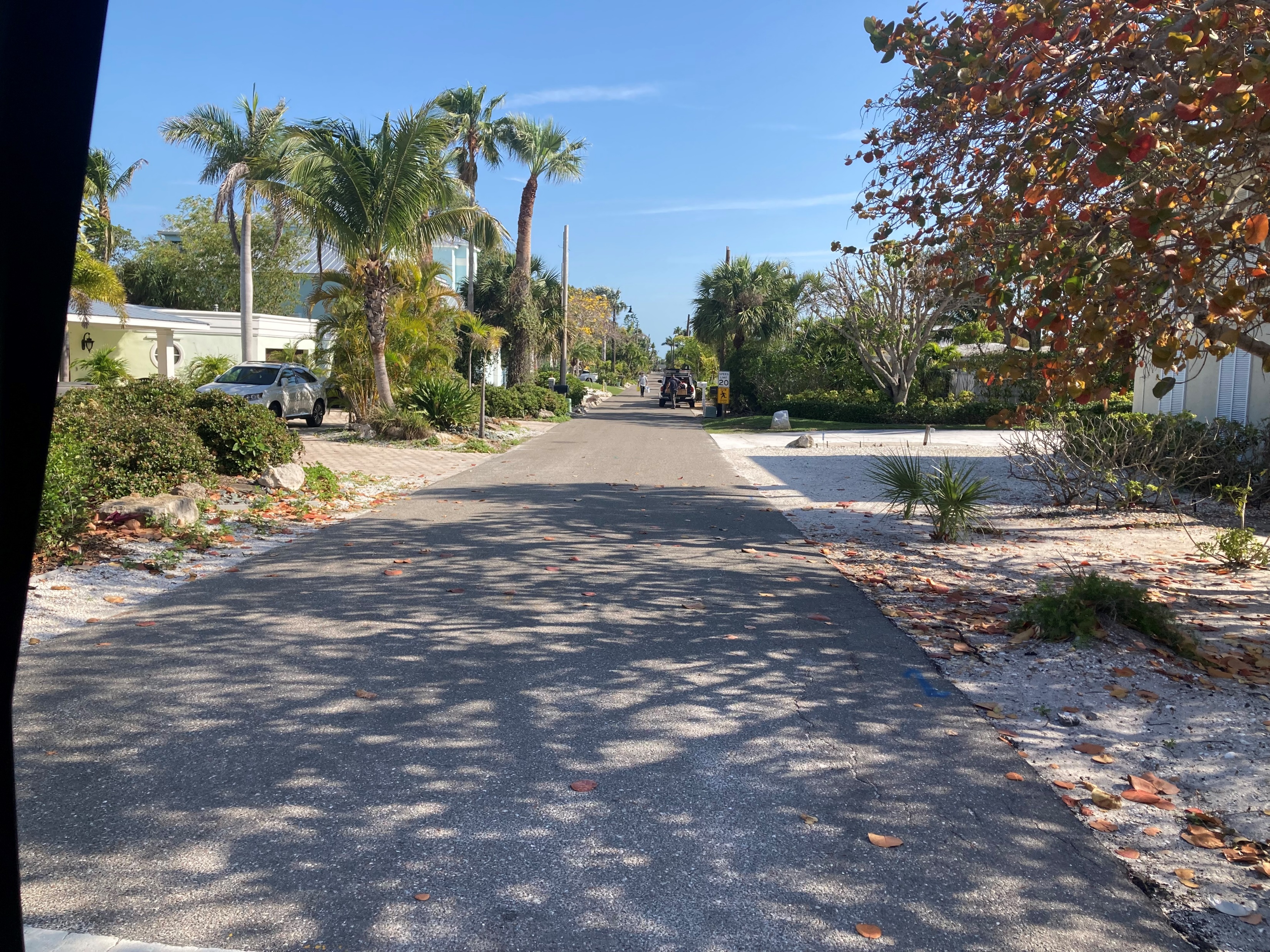 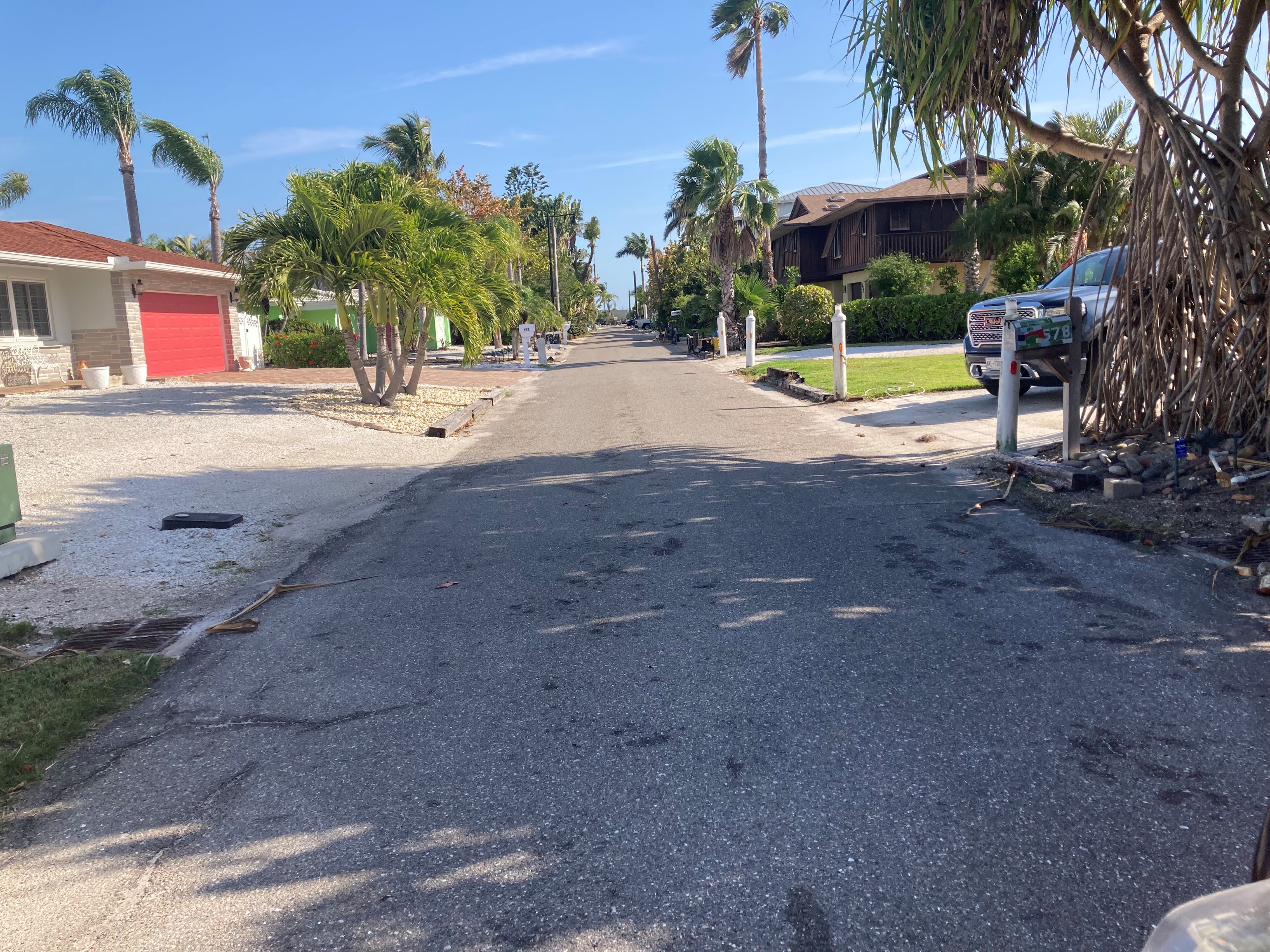 Photo 2 of Bayview Dr. Dry Conditions. Facing N/E.  With existing Storm Drains
Photo 1 of Bayview Dr. Dry Conditions. Facing N/E.
Photos Bayview Dr Stormwater Project
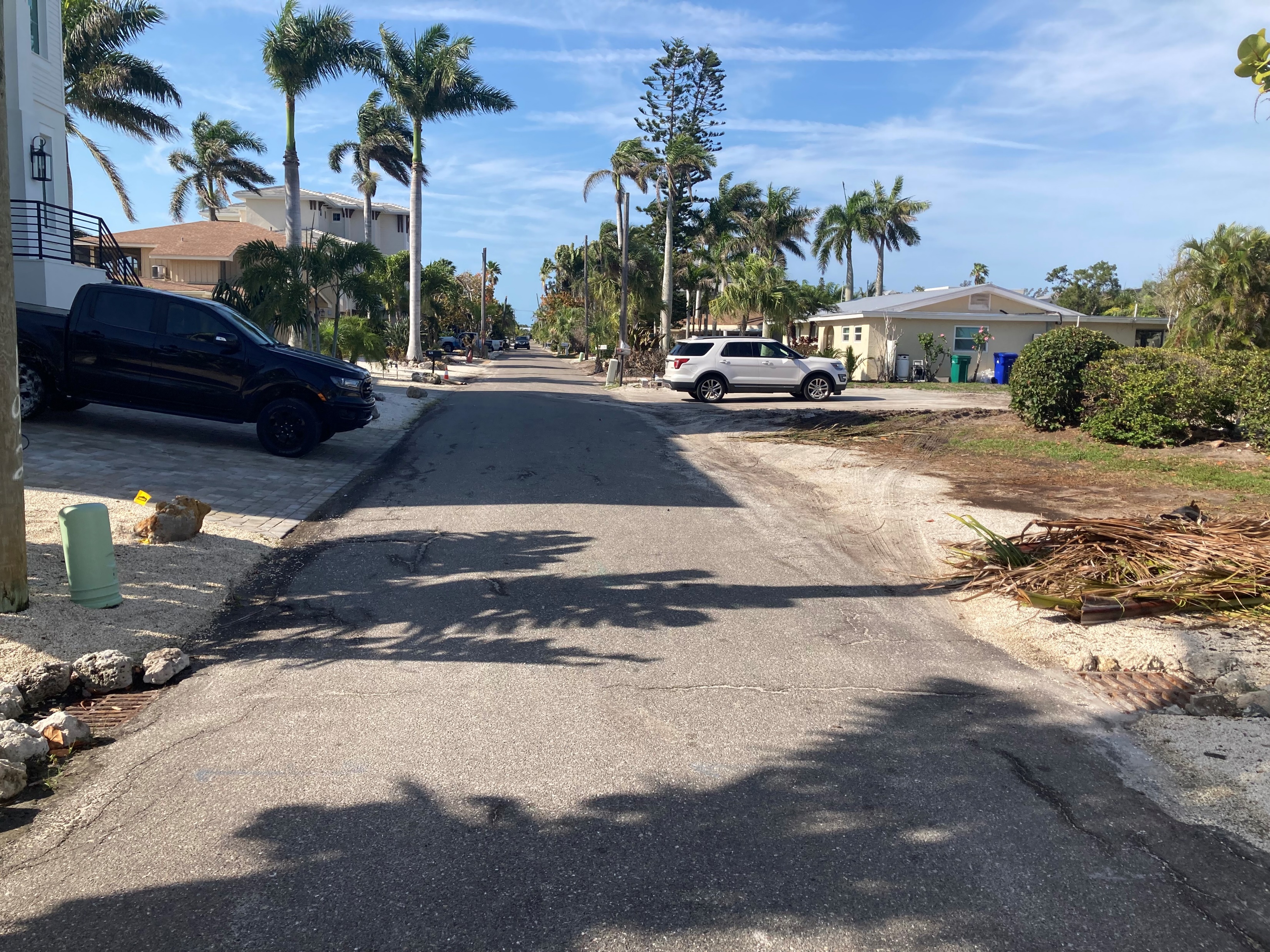 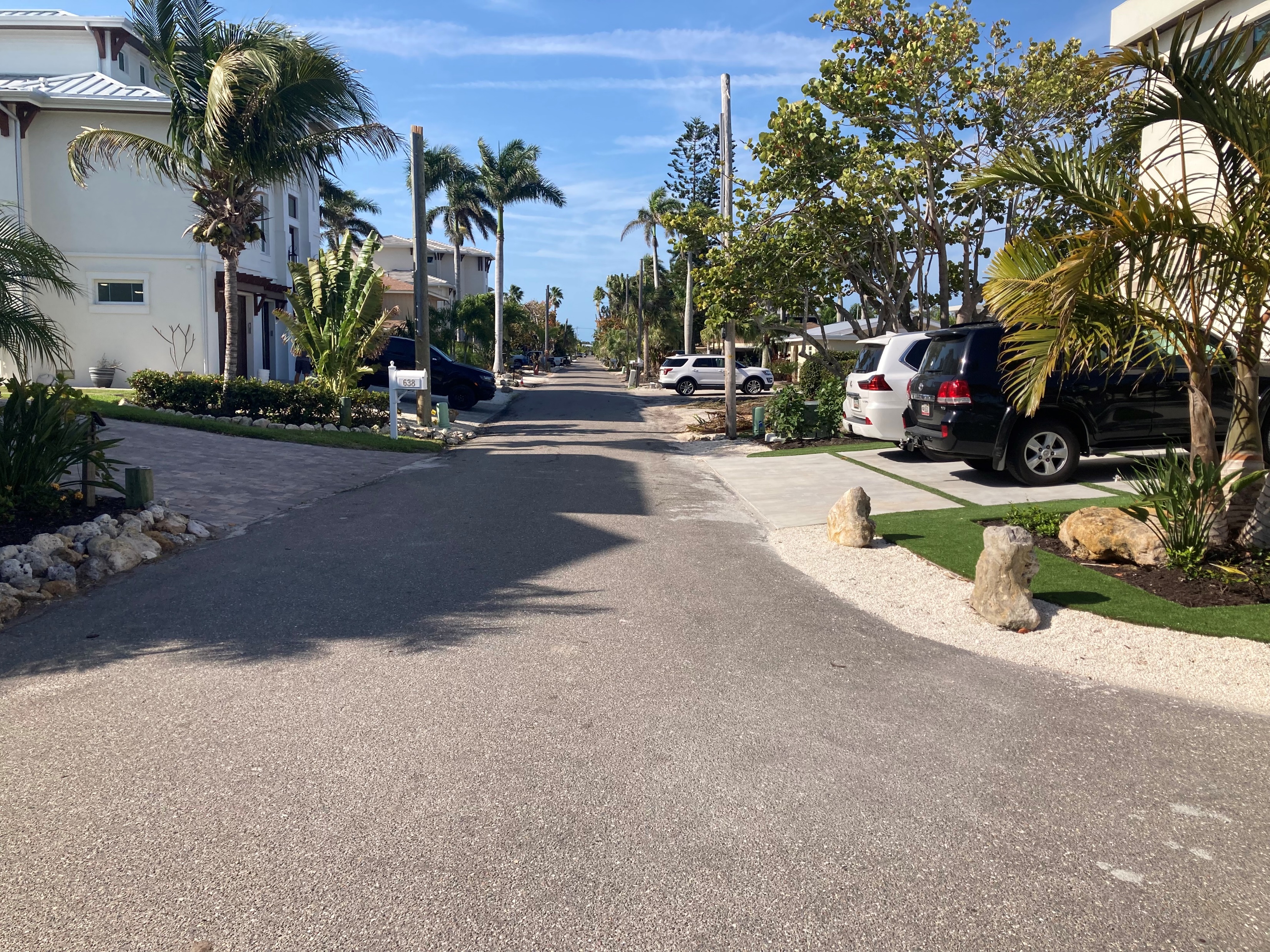 Photo 4 of Bayview Dr. Dry Conditions. Facing S/W.  With Existing Storm Drains
Photo 3 of Bayview Dr. Dry Conditions. Facing S/W.
Photos Penfield St. Stormwater Project
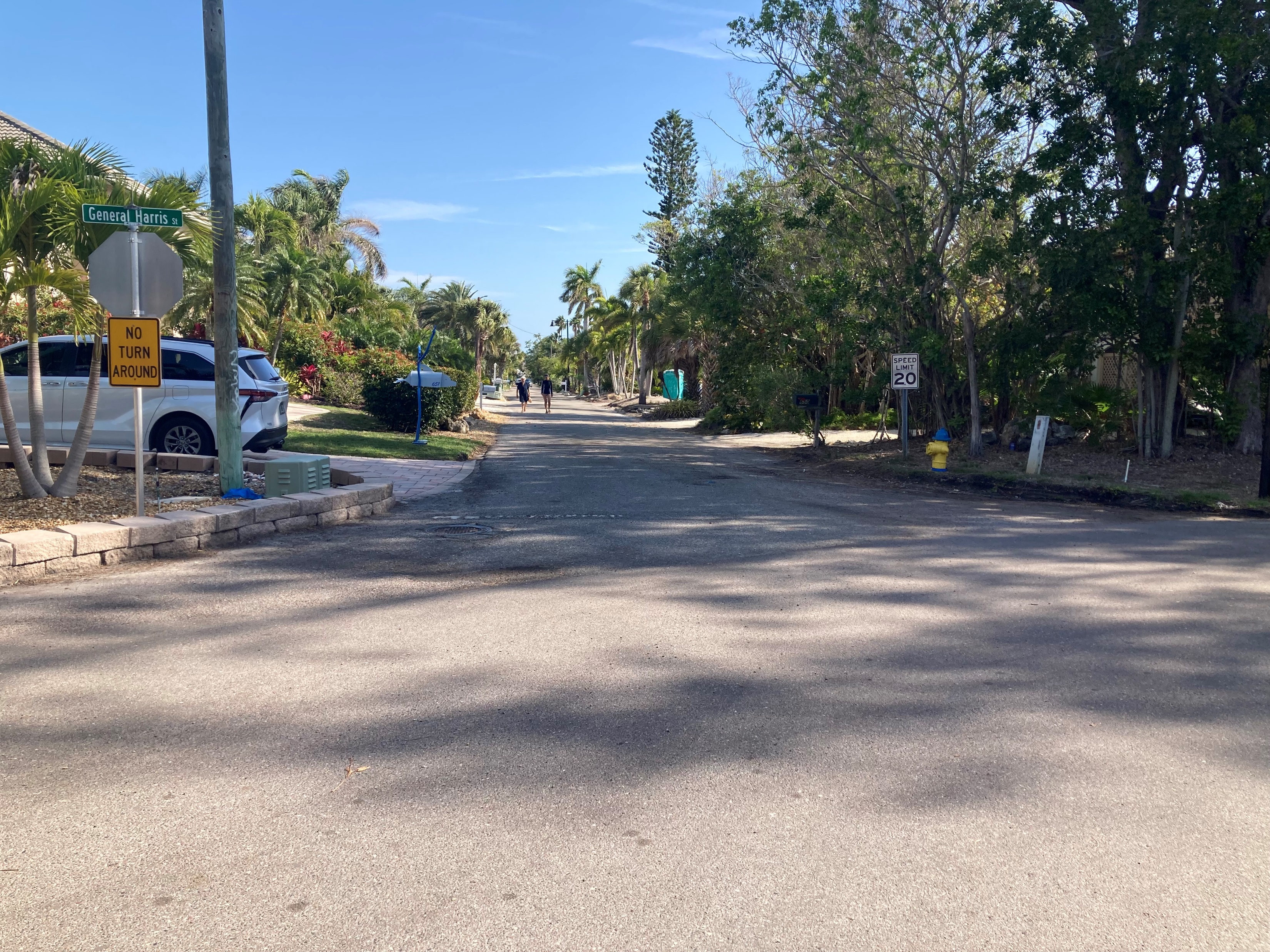 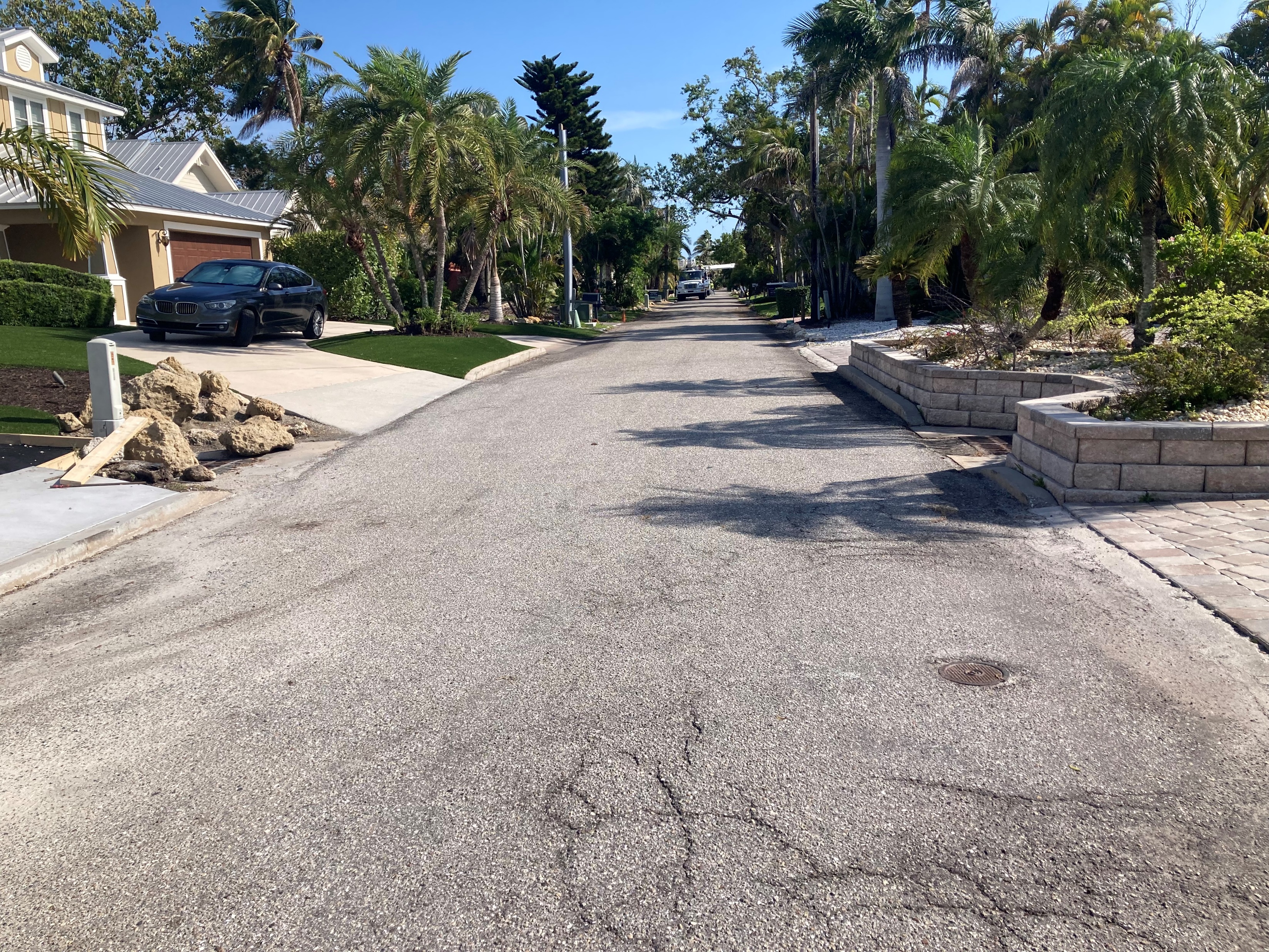 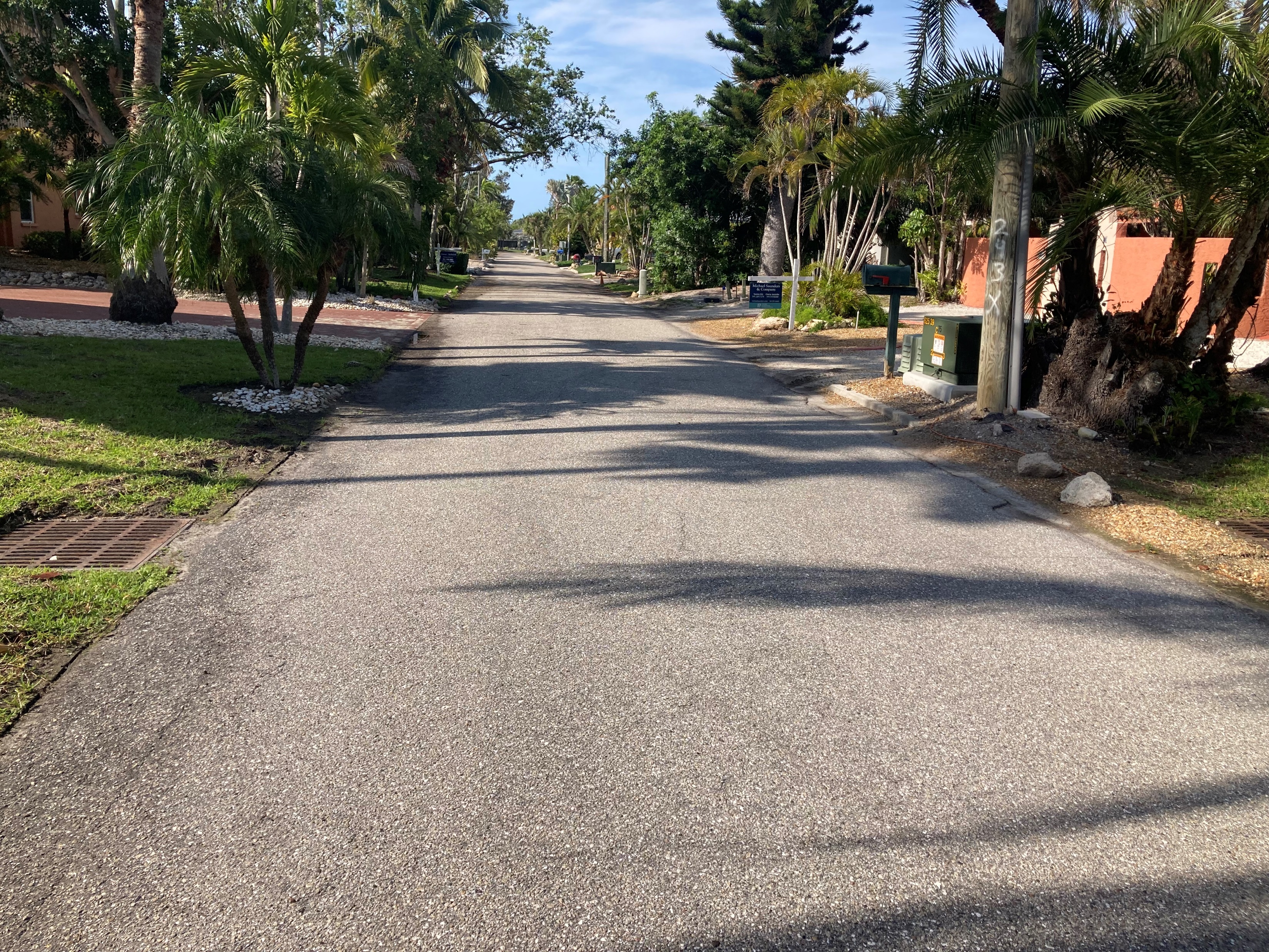 Photo 3 of Penfield Project Area. Facing S/W. Dry Conditions
Photo 2 of Penfield Project Area. Facing N/E. Dry Conditions. With Existing Storm Drains
Photo 1 of Penfield Project Area. Facing N/E. Dry Conditions
Photos Penfield St. Stormwater Project
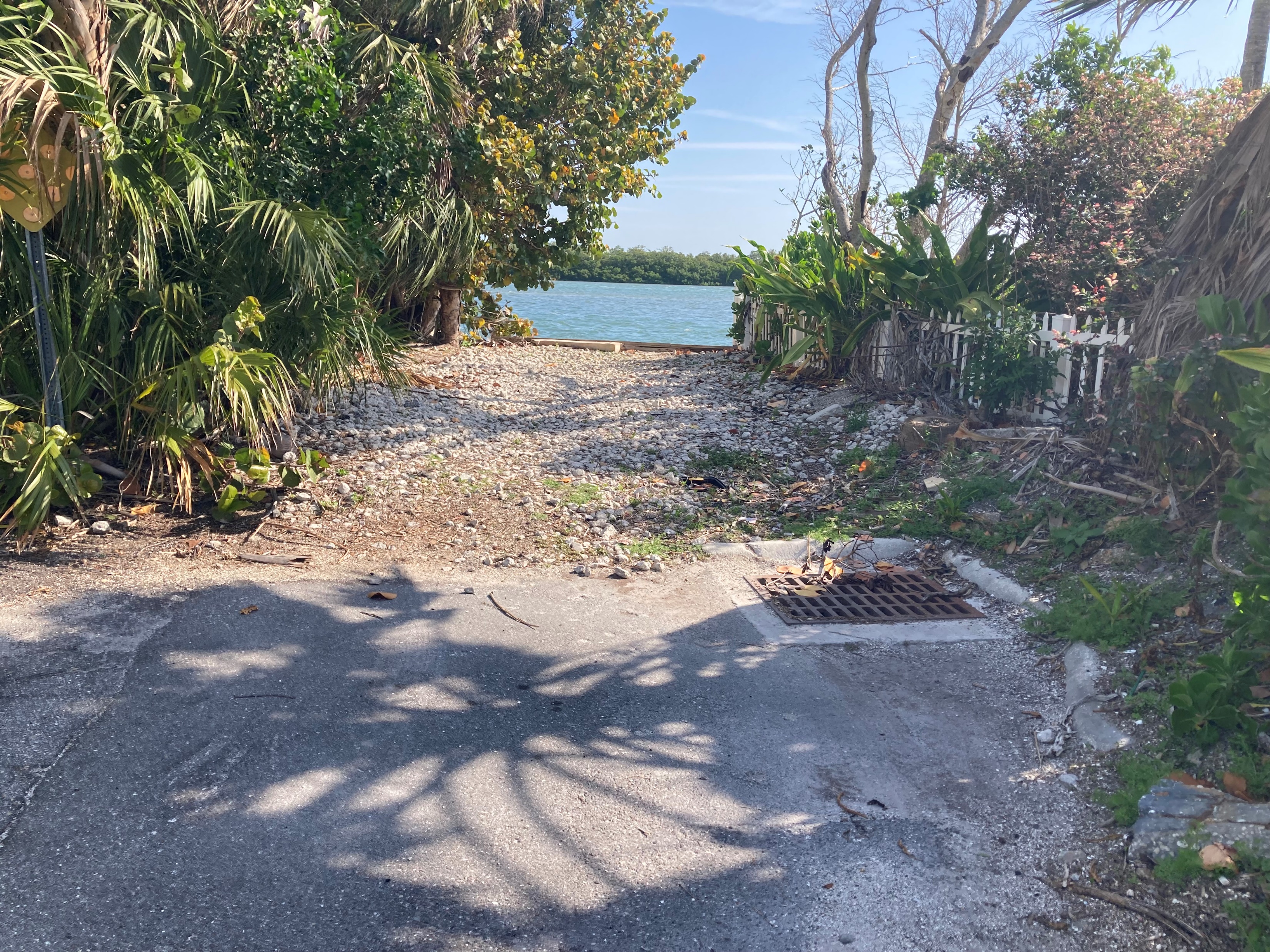 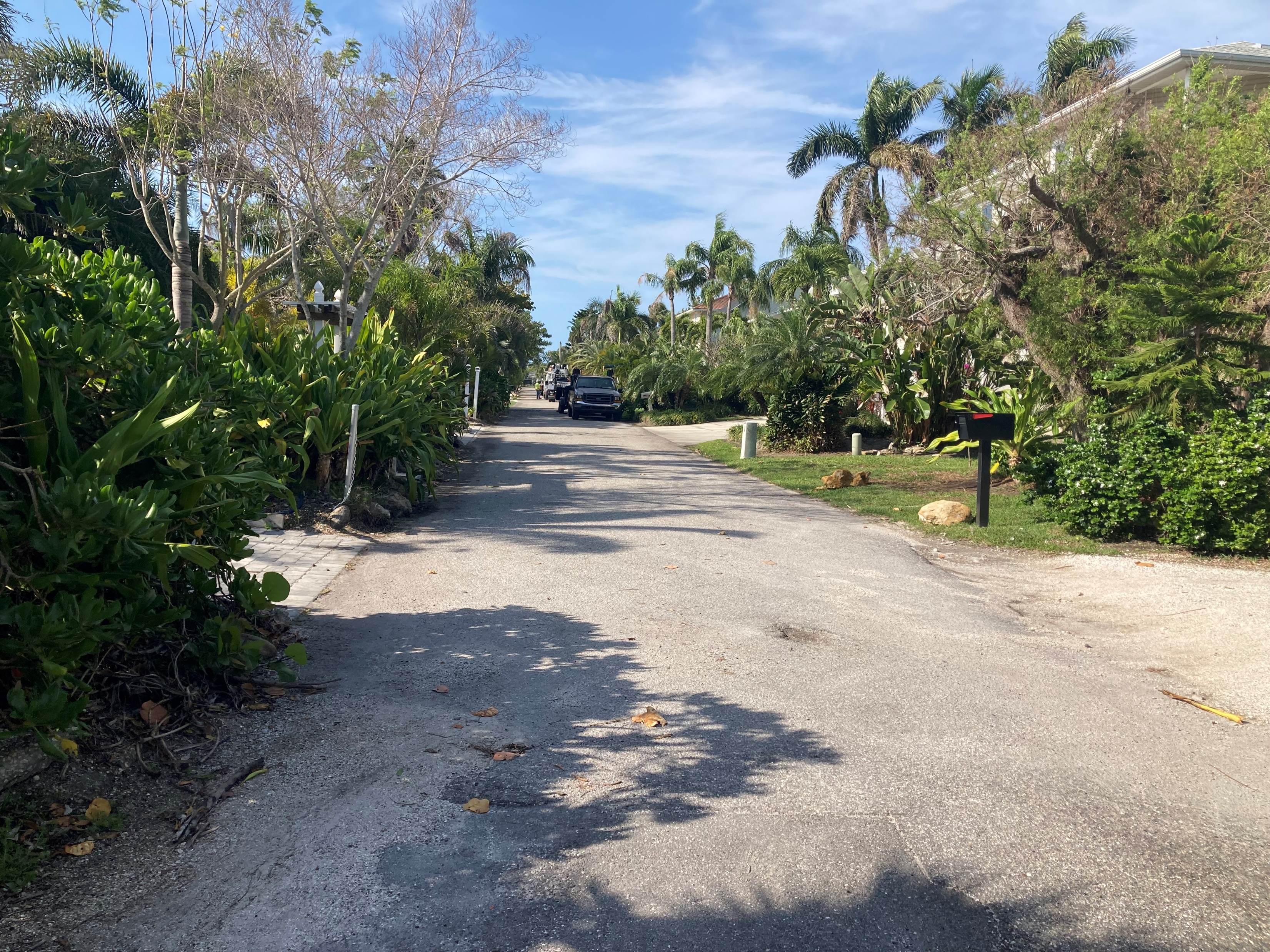 Photo 4 at End of Penfield Project Area. Facing N/E. Dry Conditions. With Existing Storm Drains
Photo 5 of Penfield St.  Dry Conditions. Facing S/W.